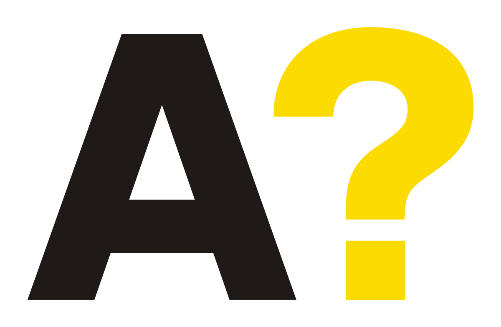 MSc LUCAS DIAS CONDEIXA
RESEARCH 
TITLE
Generation and Transmission Expansion Planning (G&TEP) robust optimization with different time horizons uncertainties
SUPERVISION DETAILS
Supervisor: Fabrício Oliveira
TA: Afzal Siddiqui
Funding arrangements: Department funds
RESEARCH 
AIMS
EU future energy systems will need an integrated decision-making process, therefore this research aims to support structural decisions related to the expansion of generation and transmission in the electricity grid. Additionally, the value of new energy storage technologies can be assessed merged with forthcoming energy structure.  

Additionally, the outputs from this research can help to delineate directives to modelling G&TEP problem accounting with different time scales decisions.
11
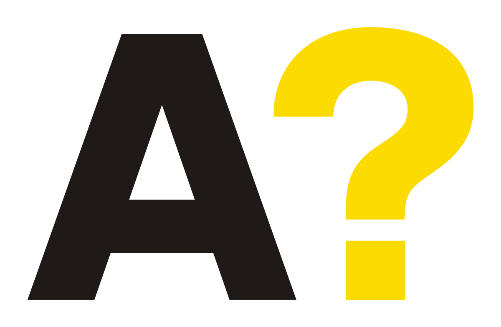 MSc LUCAS DIAS CONDEIXA
PUBLISHED PAPERS AND MANUSCRIPTS
Condeixa, L., Bastos, L., Oliveira, C., Barbosa, S., 2017. 
Wind speed time series analysis using TBATS decomposition and moving blocks bootstrap.Int. J. of Energy & Statistics 5, 2 (2017);

2) Condeixa, L.D., Leiras, A., Oliveira, F., de Brito, I., 2017. Disaster relief supply pre-positioning optimization: A risk analysis via shortage mitigation. Int. J. Disaster Risk Reduct. 25, 238–247;

3) Condeixa, L.D., Leiras, A., Oliveira, F., 2018. (Manuscript)
Assessing trade-offs in disaster preparedness from the perspectives of 3E-performance and risk
SUPERVISION DETAILS
2018-2019: Courses + 1st paper (modelling);
2019-2020: 2nd paper (implications);
2020-2021: 3rd paper (extensions);
2022: Dissertation defense.
11